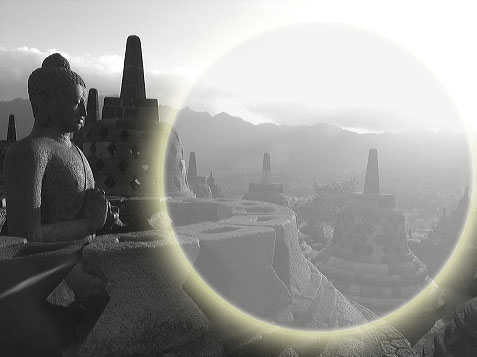 TISARATANA VANDANA
Salutation To The Triple Gems
禮敬三寶
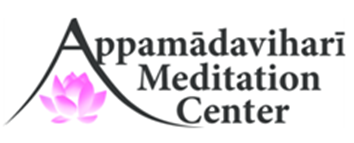 求授三皈五戒
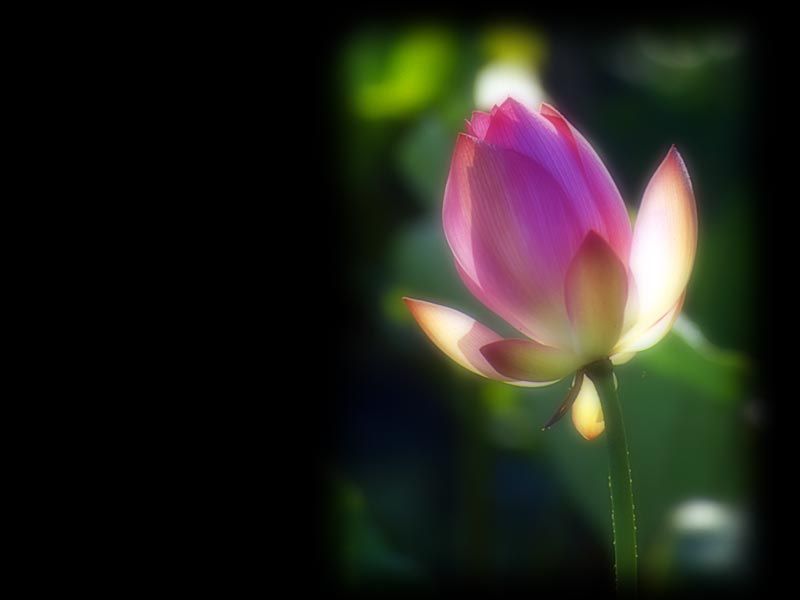 ARAHAÑ,  SAMMâ-SAMBUDDHO  BHAGAVâ,
BUDDHAÑ BHAGAVANTAÑ ABHIVâDEMI

Lord, the most Worthy One, 
the Perfectly Self-Enlightened One,
The Buddha, I revere.

世尊是阿羅漢，正等正覺者，我禮敬佛陀世尊。
www.sayalaysusila.net
www. sayalaysusila.org
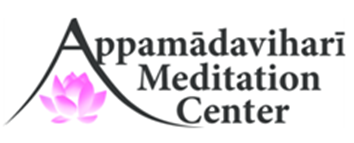 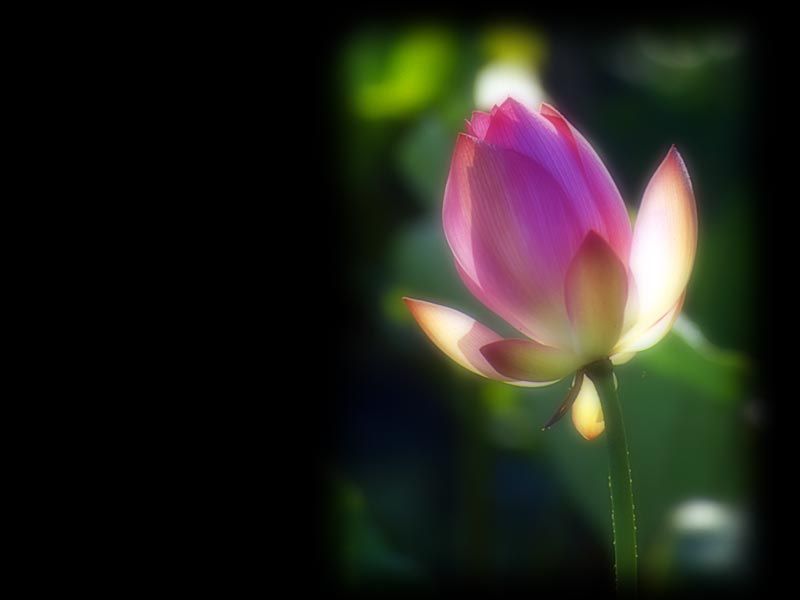 SVâKKHâTO BHAGAVATâ DHAMMO,
DHAMMAÑ  NAMASSâMI.

The Dhamma of the Blessed One is perfectly expounded,
this law, path, teaching, I venerate.

法是世尊所善説的，我禮敬法。
www.sayalaysusila.net
www. sayalaysusila.org
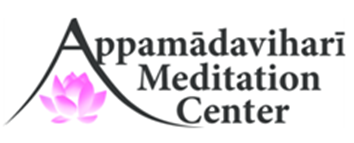 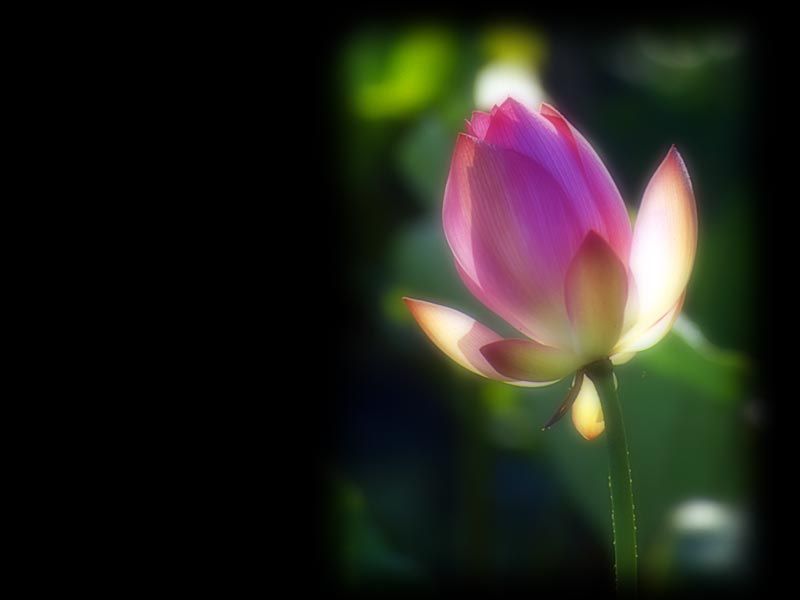 SUPAòIPANNO BHAGAVATO SâVAKASAðGHO , 
SAðGHAÑ  NAMâMI.

The Sangha of the Blessed One’s disciples
has entered on the good way,
that pure community, I revere

世尊的弟子僧團是善行道者，我禮敬僧團。
www.sayalaysusila.net
www. sayalaysusila.org
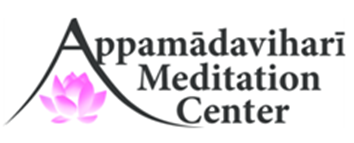 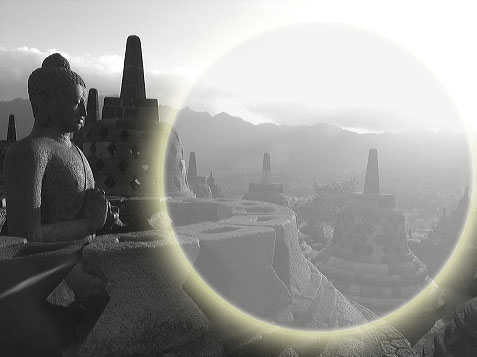 PANCA SILA YâCANâ

Asking For The Three
And The Five Precepts

求授三皈五戒
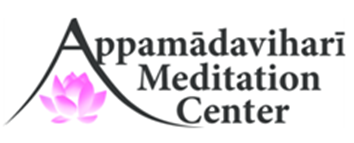 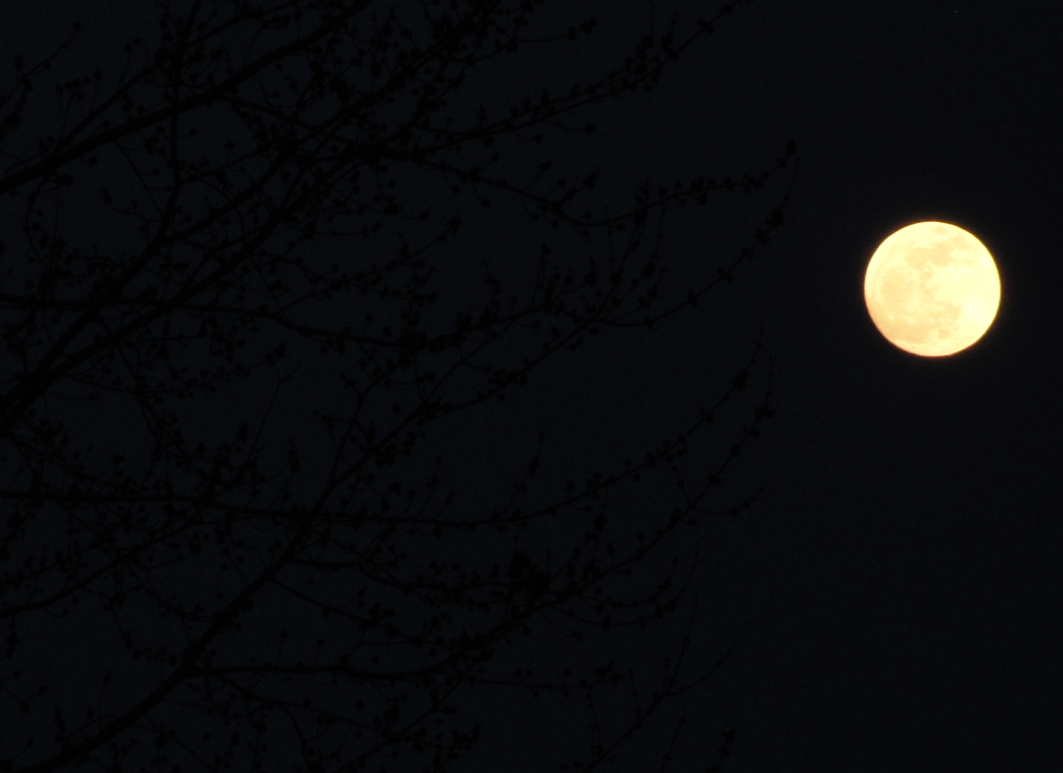 YOGIS （修襌者） :

AHAM AYYA, TISARAöEðA SAHA, 
PA¥CA SäLAM DHAMMAÑ YâCâMI,
ANUGGAHAÑ KATVâ, SäLAÑ DETHA ME AYYA.


Venerable，may I request to observe the FIVE precepts 
together with the Three Refuges, out of your compassion,
 (so that I can get rid of the cycle of rebirth)


尊者大德，懇請您慈悲，
爲我傳授三皈及五戒 （以便我能脱離生死輪回）
www.sayalaysusila.net
www. sayalaysusila.org
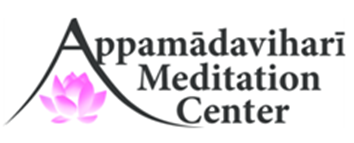 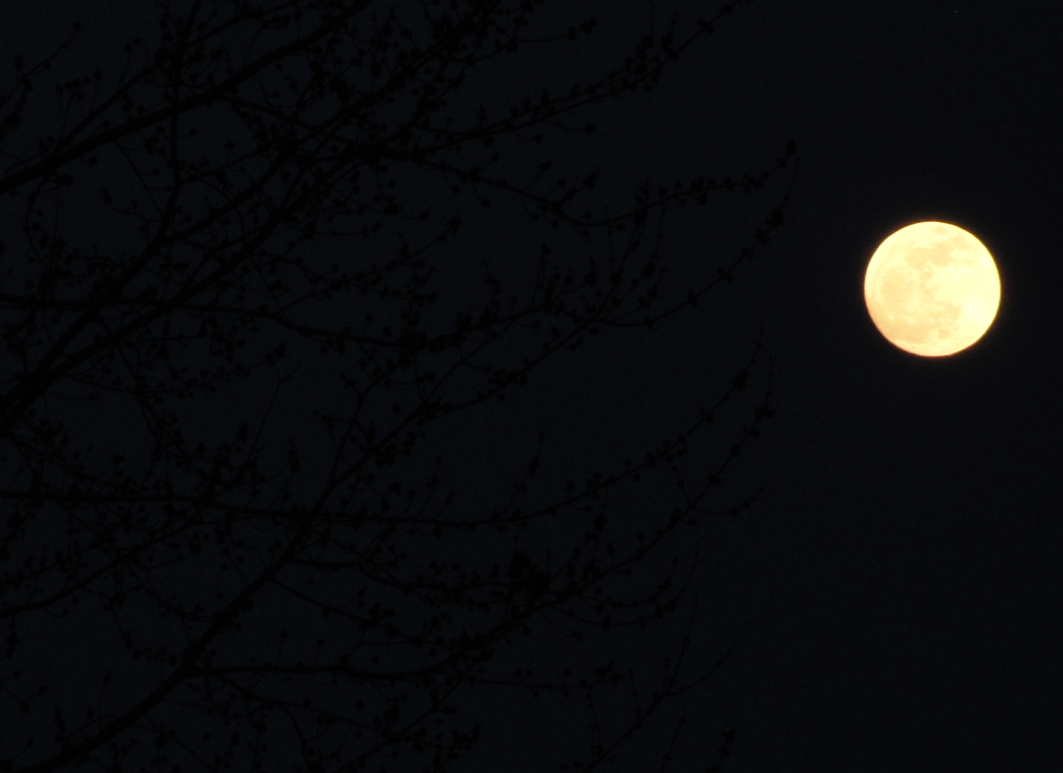 DUTIYAMPI, AHAM AYYA, TISARAöENA SAHA, 
PA¥CA SäLAM DHAMMAÑ YâCâMI
ANUGGAHAÑ KATVâ, SäLAÑ DETHA ME AYYA.


Venerable，for the second time, 
may I request to observe the Five precepts
together with the Three Refuges, out of your compassion,
(so that I can get rid of the cycle of rebirth)


第二次，尊者大德，懇請您慈悲
爲我傳授三皈及五戒 （以便我能脱離生死輪回）
www.sayalaysusila.net
www. sayalaysusila.org
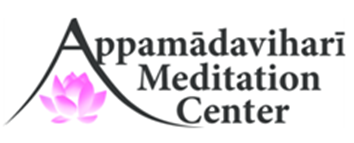 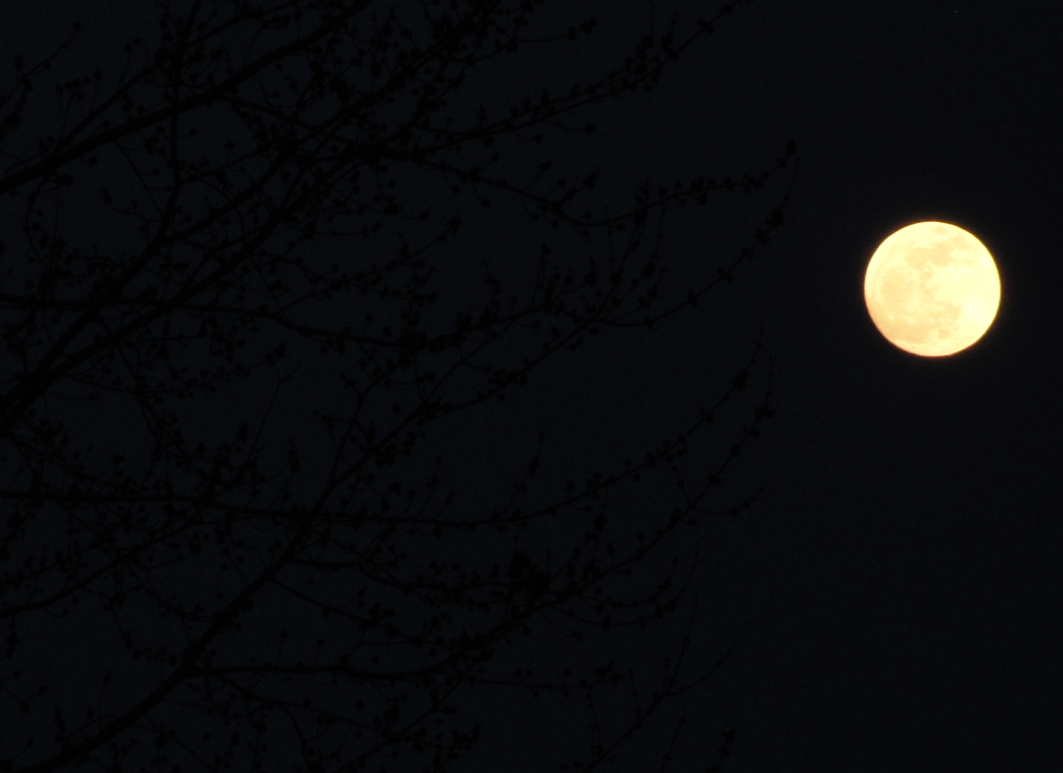 TATIYAMPI, AHAM AYYA, TISARAöENA SAHA,
PA¥CA SäLAM DHAMMAÑ YâCâMI
ANUGGAHAÑ KATVâ, SäLAÑ DETHA ME AYYA.


Venerable，for the third time,
may I request to observe the Five precepts 
together with the Three Refuges, out of your compassion, 
(so that I can get rid of the cycle of rebirth)


第三次，尊者大德，懇請您慈悲
爲我傳授三皈及八戒 （以便我能脱離生死輪回）
www.sayalaysusila.net
www. sayalaysusila.org
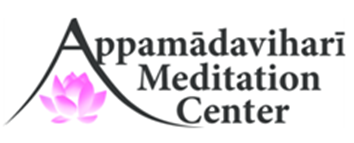 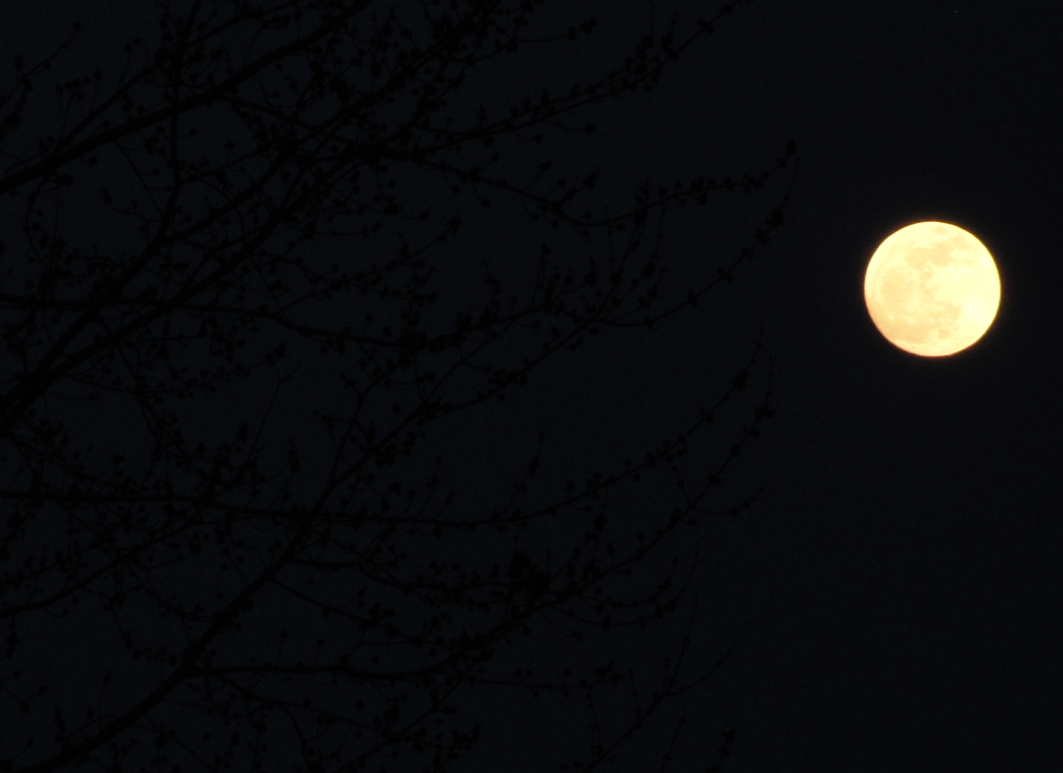 AYYA :

YAMAHAÑ VADâMI, TAÑ VADETHA
Well, repeat the chanting after me.
請跟随我念。

YOGIS （修襌者） :

âMA AYYA
Yes, Venerable.
是的，尊者大德。
www.sayalaysusila.net
www. sayalaysusila.org
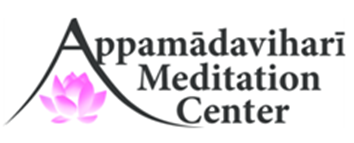 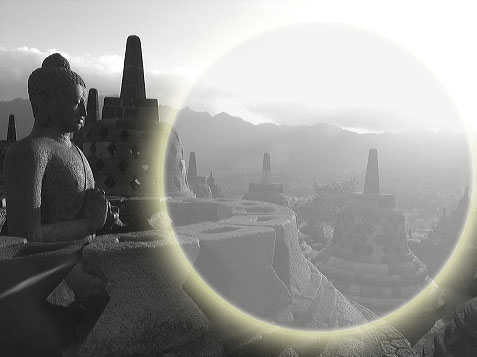 BUDDHâBHIVâDANA
Homage to the Buddha
禮敬佛陀
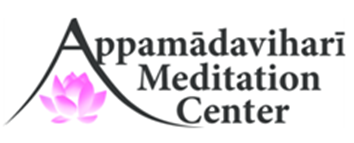 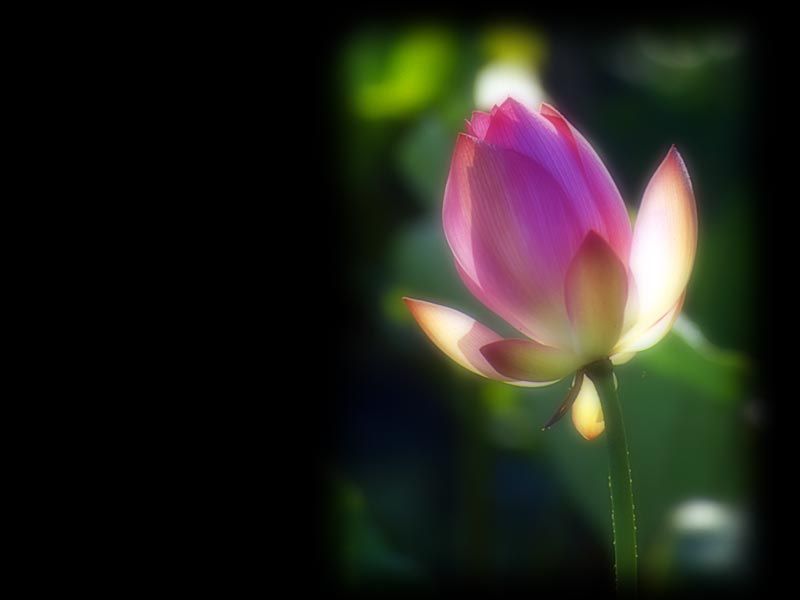 Namo tassa bhavagato arahato
sammà sambudhassa 

Homage to Him, the Blessed One,
the Worthy One, the Fully Enlightened One.

禮敬世尊，阿羅漢，正等正覺者。 

(3 times)
www.sayalaysusila.net
www. sayalaysusila.org
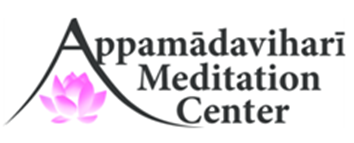 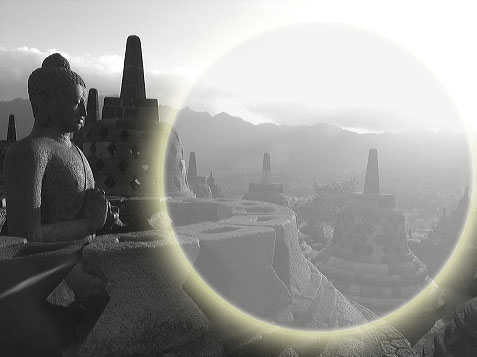 TISARAöA
The Three Refuges
三皈依
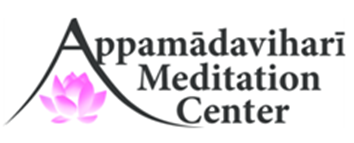 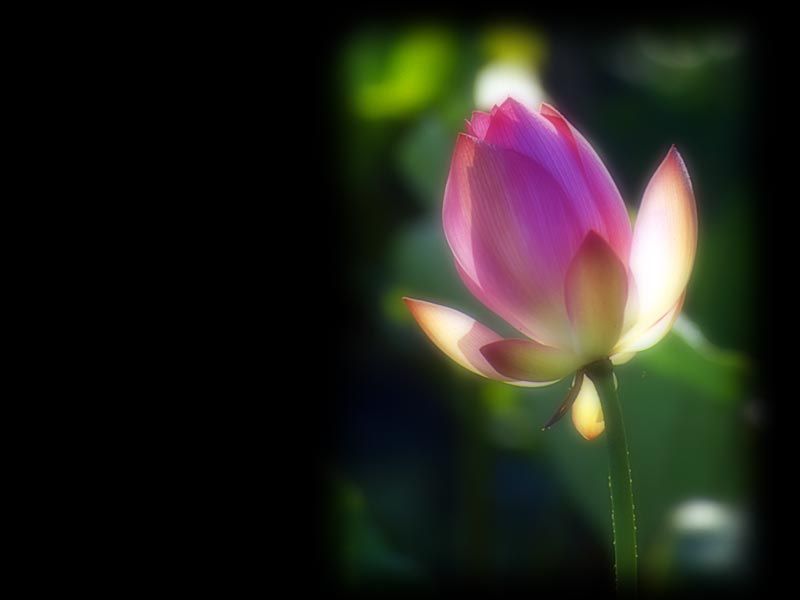 Buddhaÿ saraõaÿ gacchàmi 
Dhammaÿ saraõaÿ gacchàmi 
Saïghaÿ saraõam gacchàmi 

I take refuge in the Buddha.
I take refuge in the Dhamma.
I take refuge in the Sangha.

我以佛陀爲皈依處。
我以佛法爲皈依處。
我以僧伽爲皈依處。
www.sayalaysusila.net
www. sayalaysusila.org
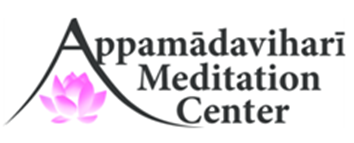 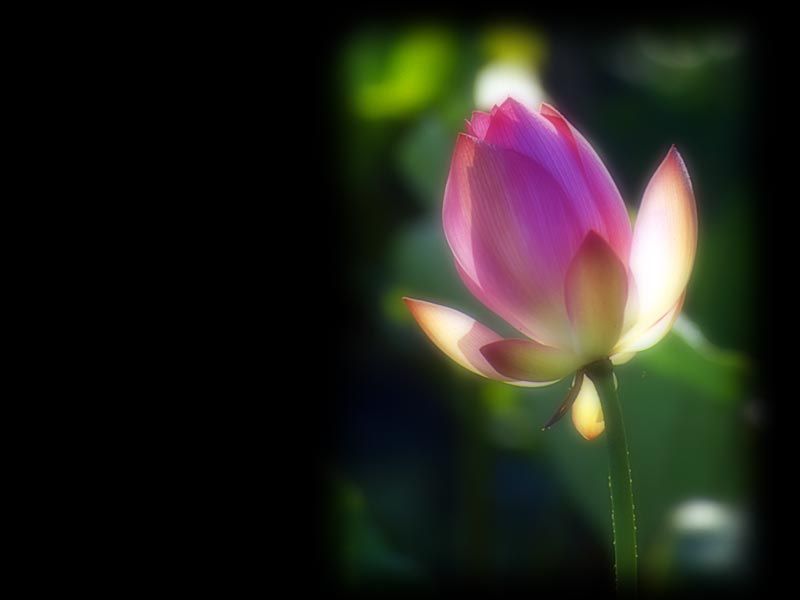 Dutiyampi Buddhaÿ saraõaÿ gacchàmi 
Dutiyampi Dhammaÿ saraõaÿ gacchàmi 
Dutiyampi Saïghaÿ saraõam gacchàmi 

For the second time, I take refuge in the Buddha.
For the second time, I take refuge in the Dhamma.
For the second time, I take refuge in the Sangha.

第二次，我以佛陀爲皈依處。
第二次，我以佛法爲皈依處。
第二次，我以僧伽爲皈依處。
www.sayalaysusila.net
www. sayalaysusila.org
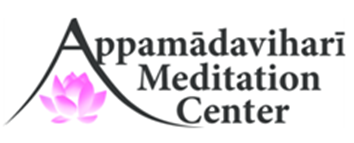 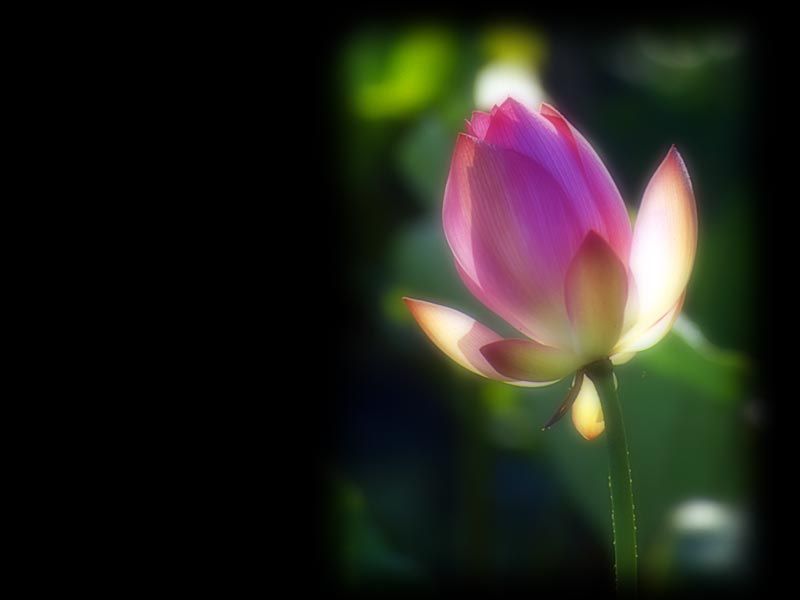 Tatiyampi Buddhaÿ saraõaÿ gacchàmi 
Tatiyampi Dhammaÿ saraõaÿ gacchàmi 
Tatiyampi Saïghaÿ saraõam gacchàmi 

For the third time, I take refuge in the Buddha.
For the third time, I take refuge in the Dhamma.
For the third time, I take refuge in the Sangha.

第三次，我以佛陀爲皈依處。
第三次，我以佛法爲皈依處。
第三次，我以僧伽爲皈依處。
www.sayalaysusila.net
www. sayalaysusila.org
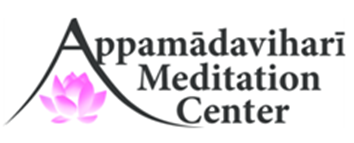 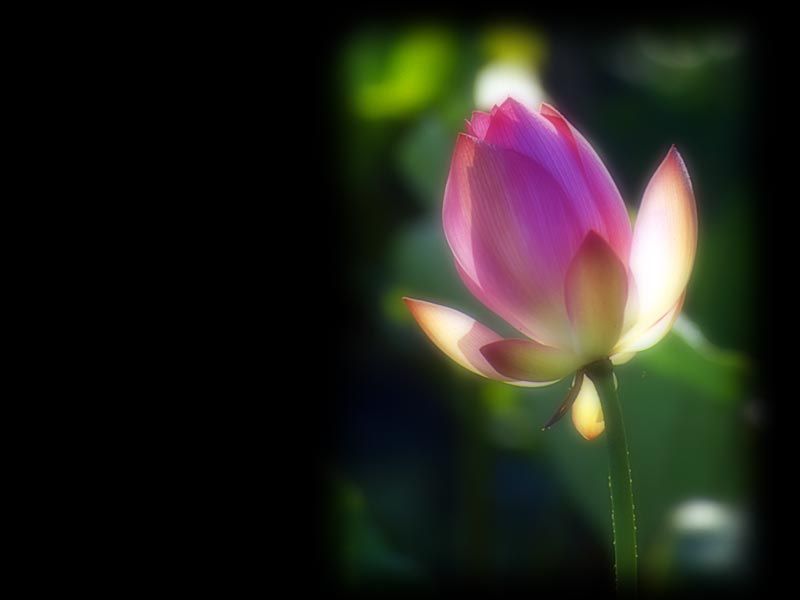 AYYA :

SARANA GAMANAÑ PARIPUööAÑ
The taking of the refuge is purely completed.
三皈已授完畢。

YOGIS （修襌者）:  

âMA AYYA
Yes, Venerable.
是的，尊者大德。
www.sayalaysusila.net
www. sayalaysusila.org
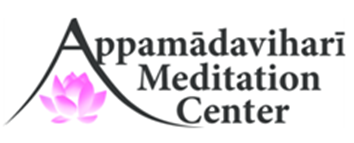 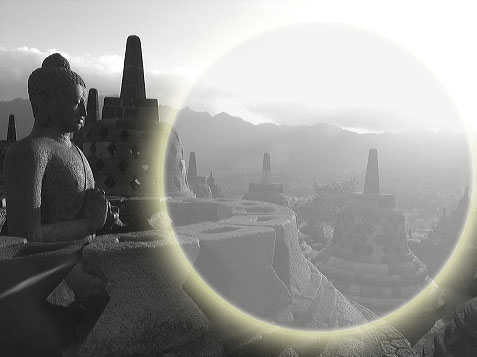 PA¥CA SäLA
The Five Precepts
五戒
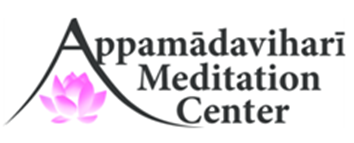 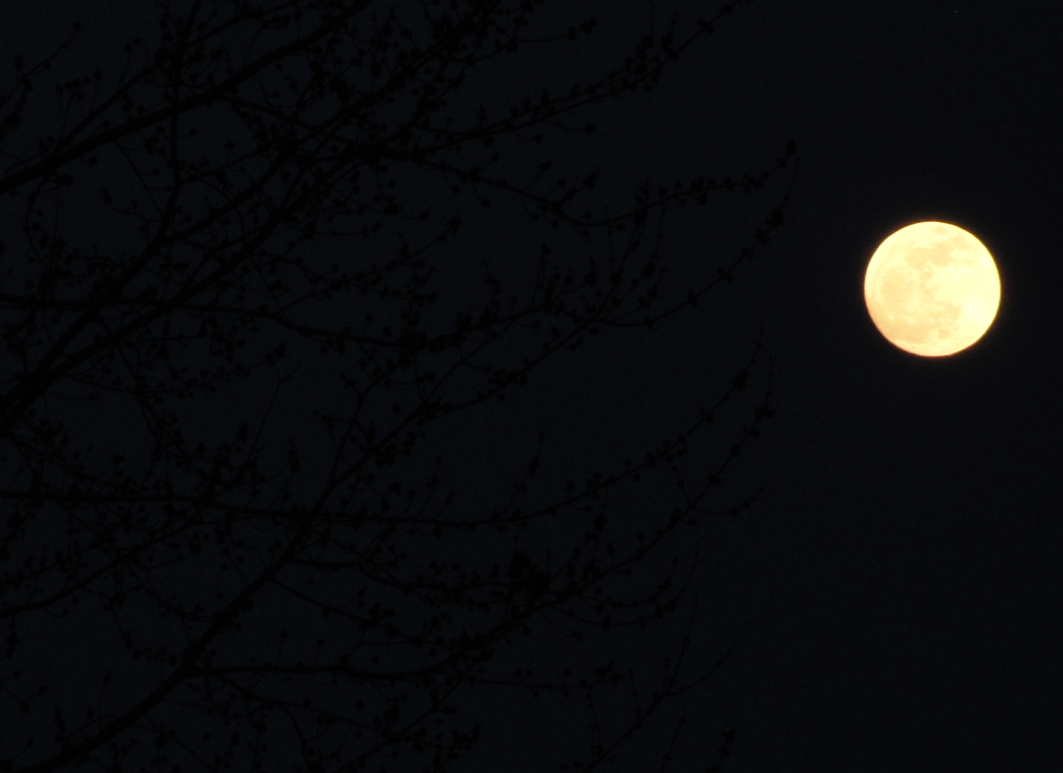 YOGIS （修襌者）:

Pàõàtipàtà veramaõã sikhàpadaÿ samàdiyàmi 
I undertake the training precept to abstain
from killing.
我受持不殺生學處


Adinnàdanà veramaõã sikhàpadaÿ samàdiyàmi 
I undertake the training precept to abstain from taking what is not given.
我受持不偷盗學處
www.sayalaysusila.net
www. sayalaysusila.org
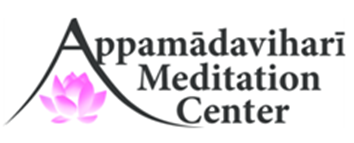 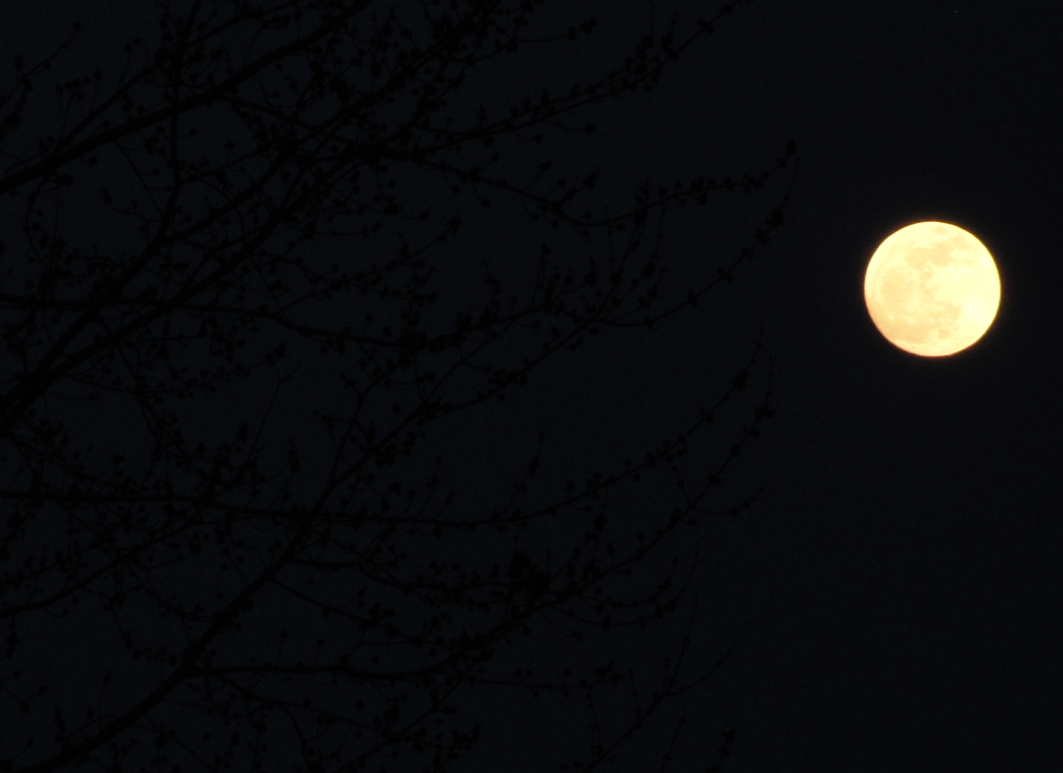 Kàmesu micchàcàrà veramaõã sikhàpadaÿ samàdiyàmi 
I undertake the training precept to abstain from 
sexual misconduct.
我受持不邪淫學處。

Musavada veramaõã sikhàpadaÿ samàdiyàmi 
I undertake the training precept to abstain from
telling lies.
我受持不妄語學處
www.sayalaysusila.net
www. sayalaysusila.org
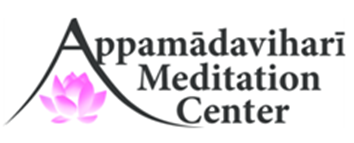 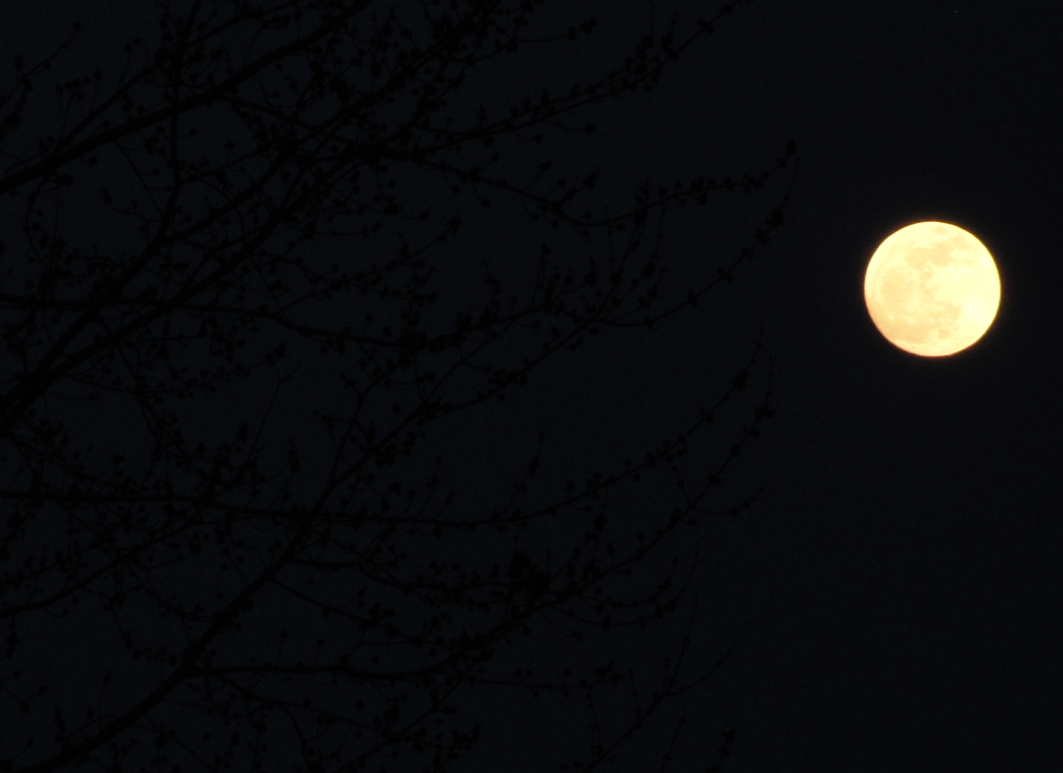 Suràmeraya majjapamàdatthànà veramaõã sikhàpadaÿ samàdiyàmi 

I undertake the training precept to abstain from distilled and fermented intoxicants which cause heedlessness.

我受持不喝一切發酵及含酒精的飲料。
www.sayalaysusila.net
www. sayalaysusila.org
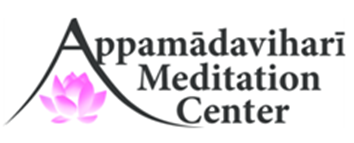 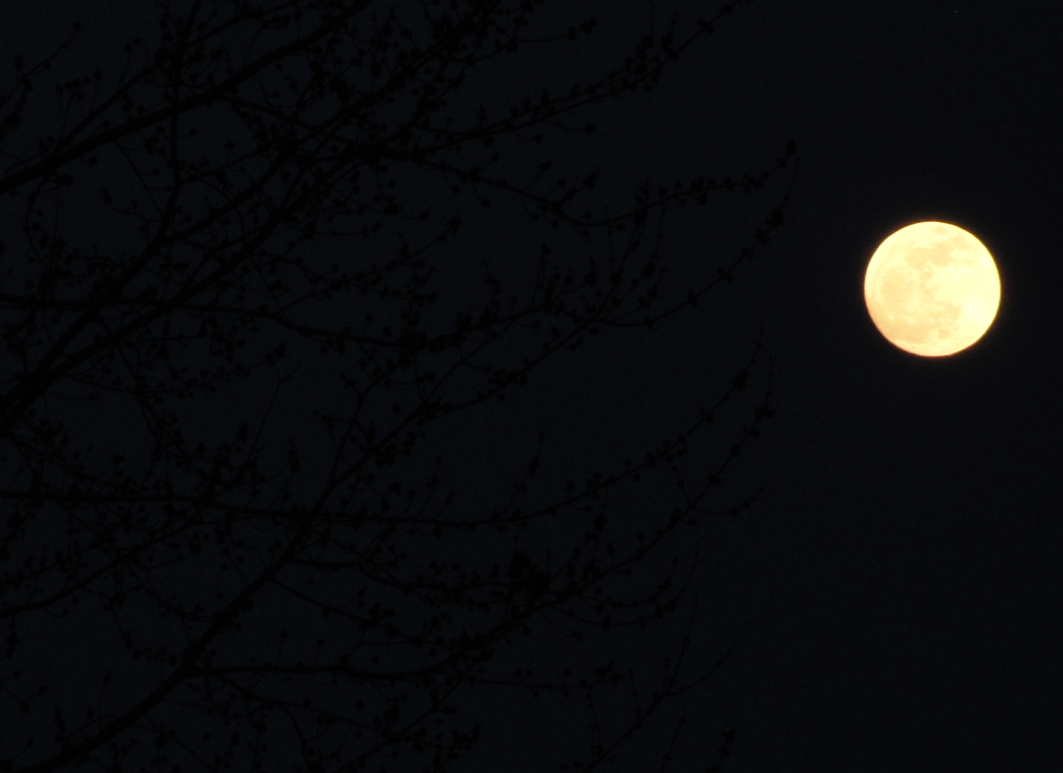 End~
www.sayalaysusila.net
www. sayalaysusila.org
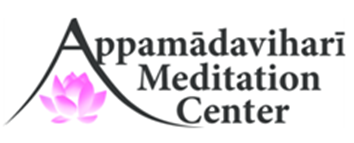